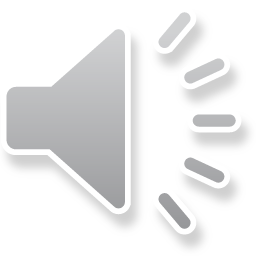 Drowning
Gasping
Rocking
Sweating
Pacing
Shaking
I am
trying
my best
to stay
afloat,
but
the harder
I kick
the farther
the surface
seems to be.
But that’s
the thing
with anxiety,
the more
you struggle
the worse
it gets
resulting in
silence